教材版本：人教版六年级语文课本上册
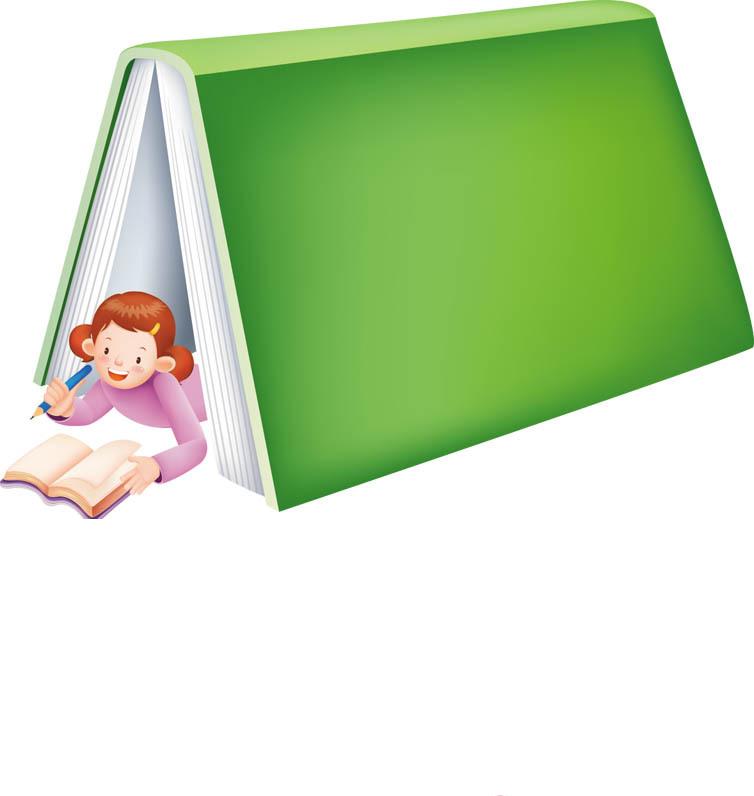 口语交际·习作一
贵港市港南区木松岭学校：李燕萍
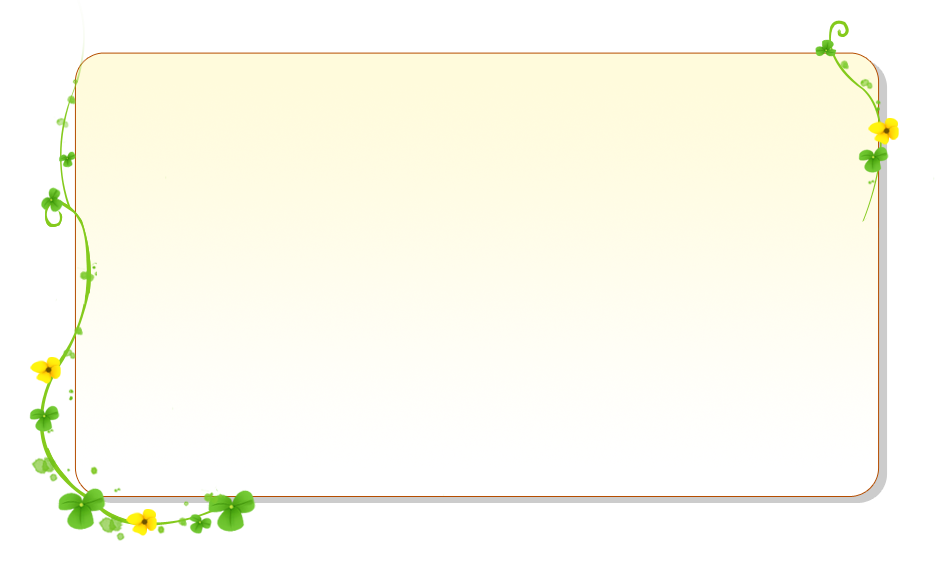 口语交际一  
    请你把自己想象成大自然中的一员，你可以把自己当成一种植物或一种动物，也可以当成一种自然现象；想想它们在大自然中是怎样生活或变化的，想象它们眼中的世界是什么样子的，并融入自己的感受写下来。然后和同学交流，可以说自己写的内容，也可以讲自己本次习作的体会。
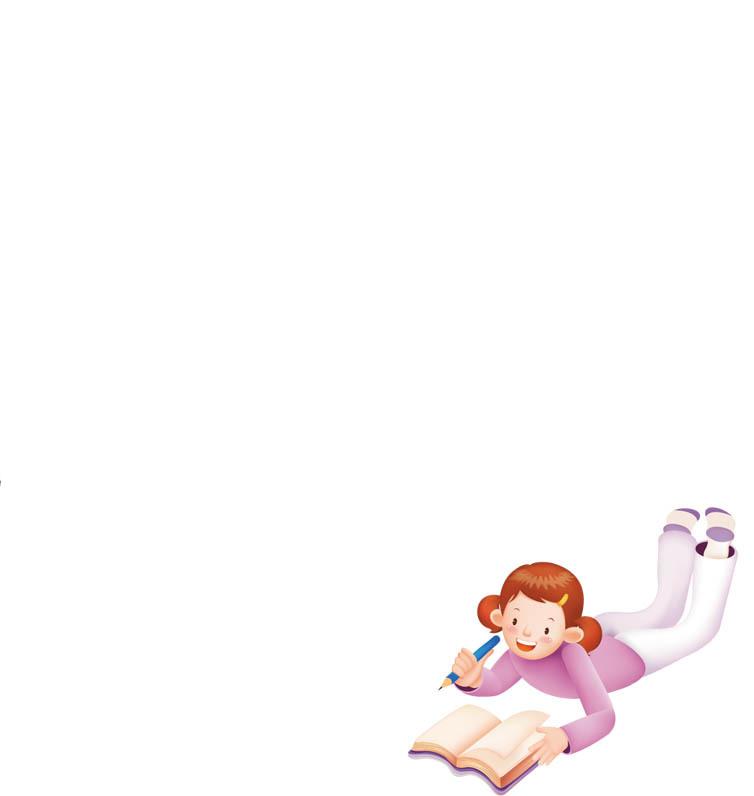 我是大自然中的一员
我是大自然中的一员
1.充分发挥想象，把自己当成大自然中的一员，写出自己在大自然中是怎样生活或变化的。
    2.创造一定的故事情节，充满童真和童趣。
    3.语言要富有个性，表达自己的独特感受。
1.亲近自然，感受生活。
    写作前应丰富自己的生活积累，对自己感兴趣的动物、植物或自然现象进行细致观察，并投入感情，充分陶醉其中。如观察蚂蚁劳作，感受蚂蚁尽心尽力、团结协作的特点，并有意识地把自己想象成它们其中的一员，和它们一起生活和劳动。
2.创造情节，大胆想象。
    吸收童话故事的写作手法，充分发挥想象，创造出特定的生活场景，形成一定的故事情节，使自己笔下的自然世界变得有情有意，如写小鸟，要为它营造一片茂密的树林、广阔的原野、蔚蓝的天空……在一定的背景下展示它们的生活。
3.融入情感，表达真情。
    把自己对大自然的情感，对生命的关爱融入其中，内容积极向上，展示大自然万物生灵的和谐美好。
走进音响世界
音响世界真是太丰富了、太迷人了。雷声、风声、动物的叫声，人的说话声、笑声、脚步声，物体的撞击声，摩擦声……选取生活中的几种音响，或仔细听一段音响录音，展开想象，把想到的、感受到的讲给同学听，然后写下来。
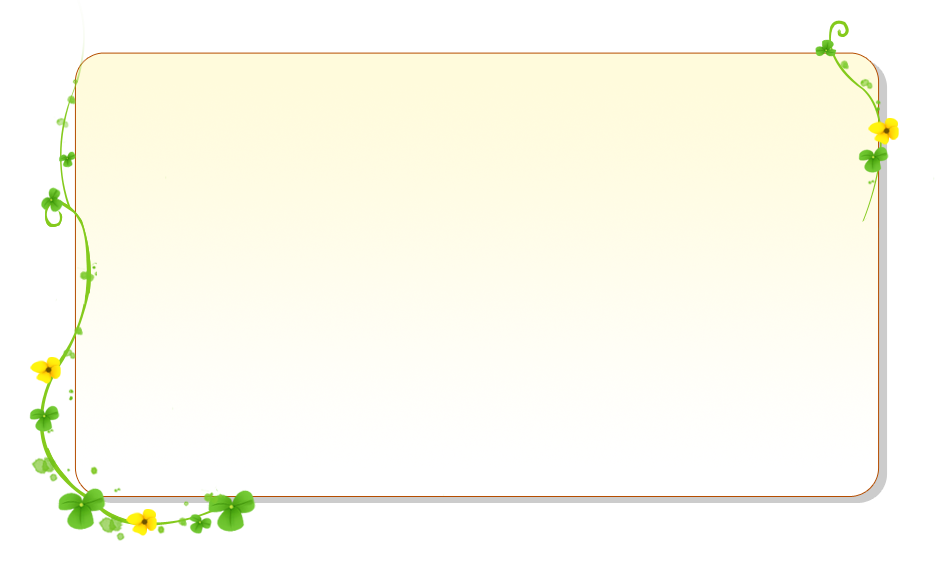 巧妙组合声音，形成故事情节。
    不要杂乱地罗列几种声音，而应创设一定的情境，在特定的环境中呈现这些声音，形成故事情节。如，营造一片大森林，为森林之声提供一个大舞台，来演绎有关声音的故事。
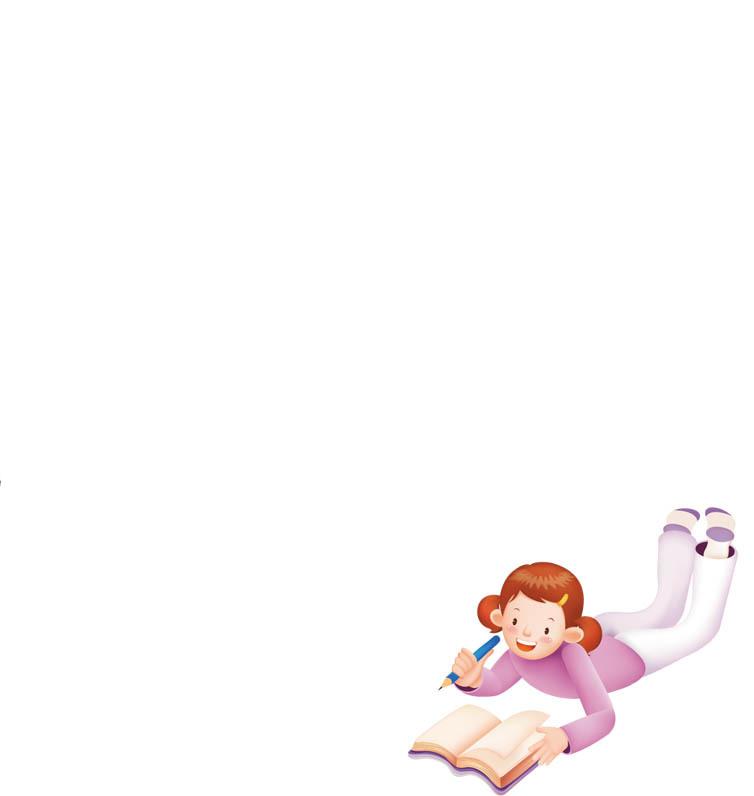 要求：
1.巧妙组合声音，形成故事情节。
2.大胆想象，观察要仔细，注意抓住细节描写，采用多种修辞手法，把声音带给你的独特感受写下来。
3.构思有创意，不简单地罗列想象。语言要富有个性、形象，内容要具体。
我 的 暑 假 生 活
暑期生活真是丰富多彩。你可能游览了风景名胜，可能参加了有意义的活动，也可能帮父母做了一些力所能及的事。你是不是有什么收获想和大家分享呢？先说一说，再写一写，注意写出自己的感受和体会。
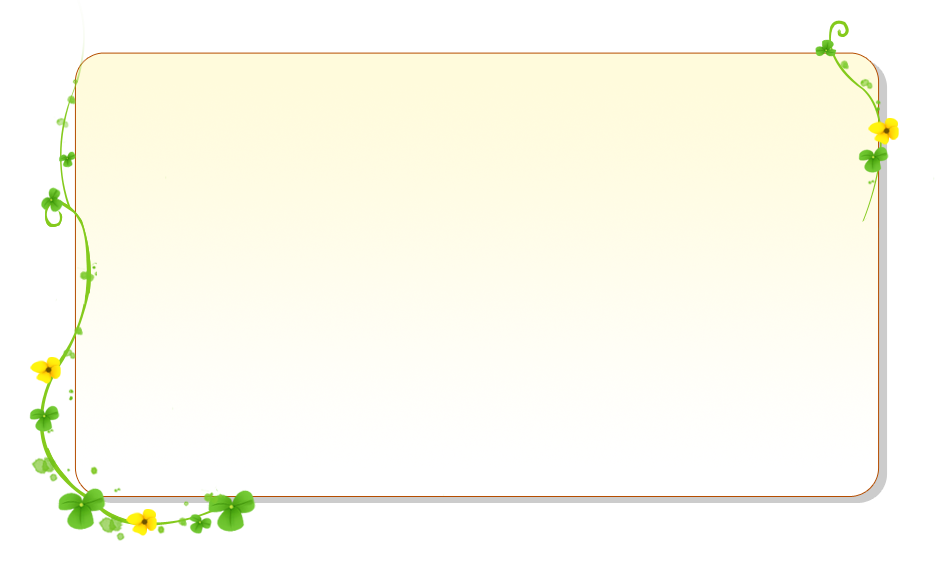 1.围绕习作主题，认真组织材料。
    写前应确立好习作的主题。如，侧重体现暑假生活的愉快；表现事件对自己的启迪和教育；体验成功的快乐等等。主题确立后，要围绕主题组织材料，布局谋篇。如，按什么顺序写作，中间穿插哪些情节，哪些详写，哪些地方略写等，以便写出来的习作主题鲜明，内容具体，构思巧妙。
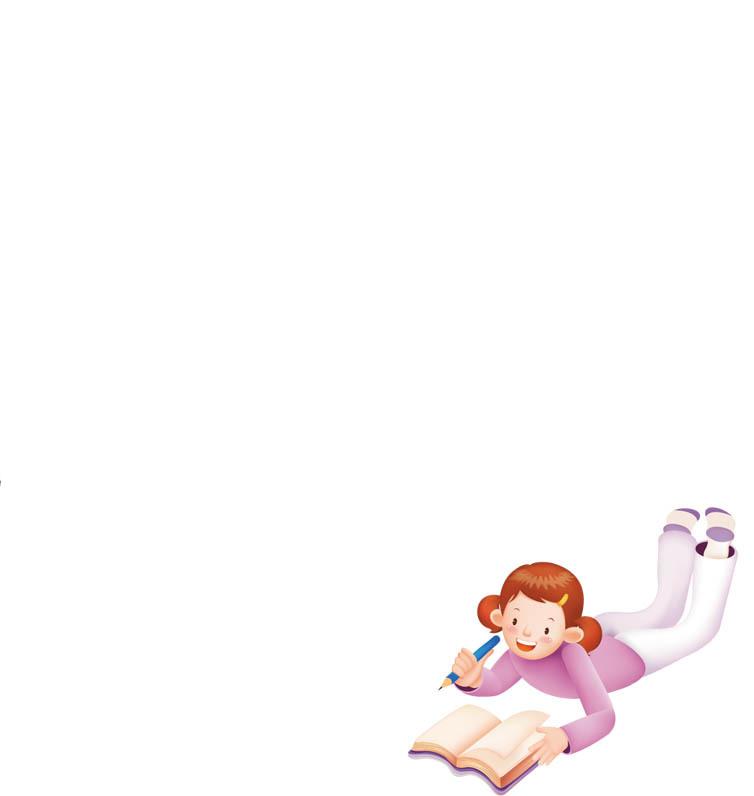 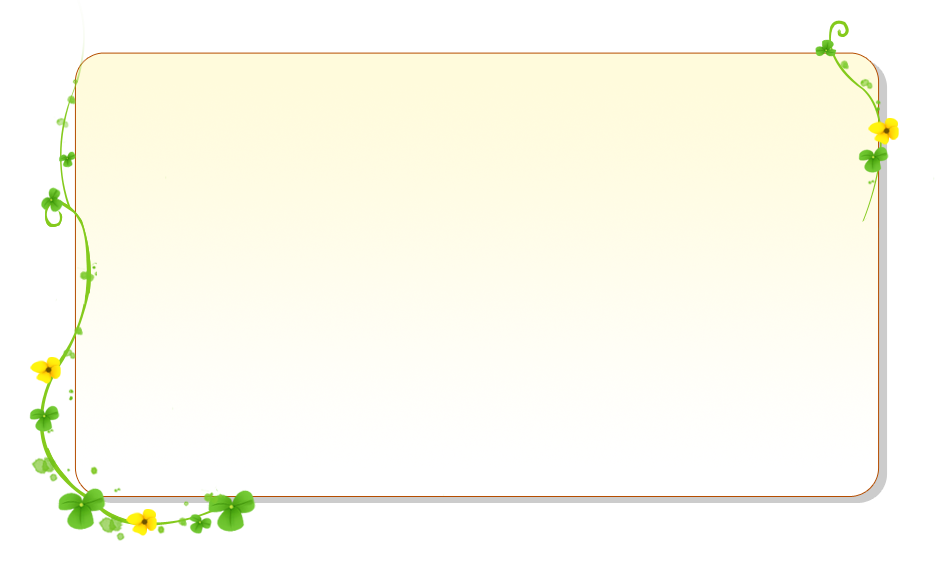 2.放笔为文，倾吐心声。
    有了构想后，要大胆着笔，在重点描述事件的过程中，表达自己的真实感受。根据自己的语言风格，认真选词用语，努力写出富有个性的习作。
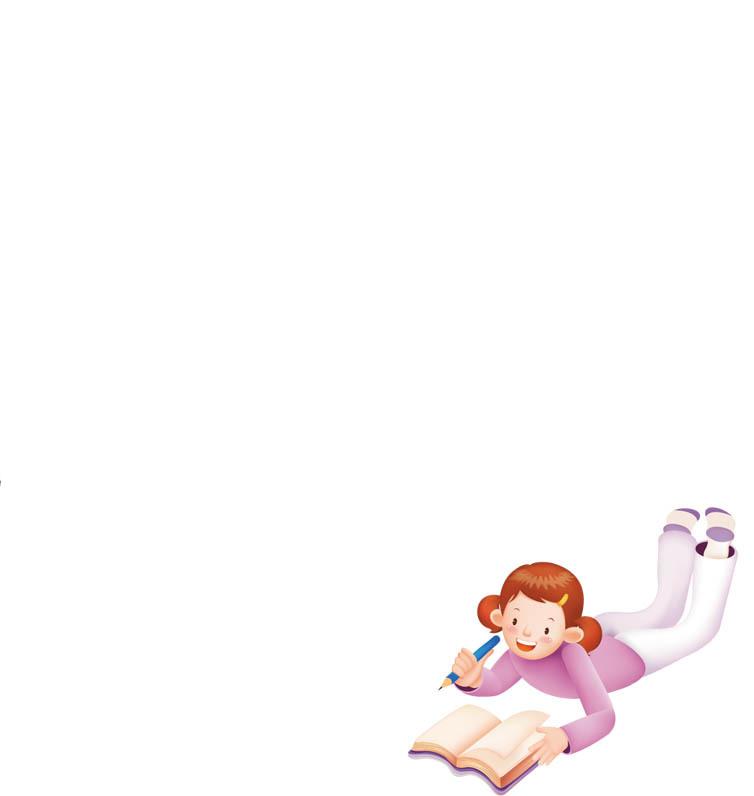 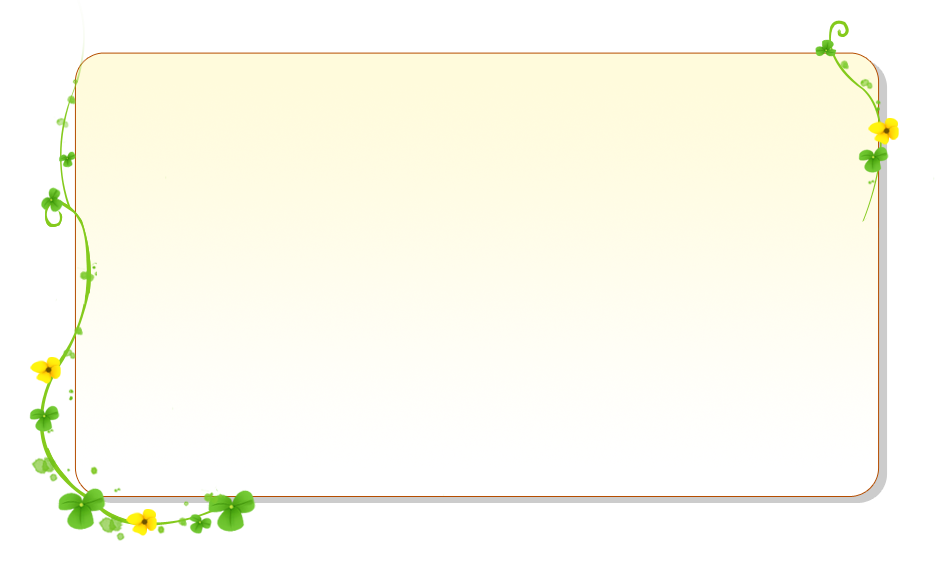 习作一（三选一）
   1.我是大自然中的一员
   2.走进音响世界
   3.丰富多彩的暑假生活
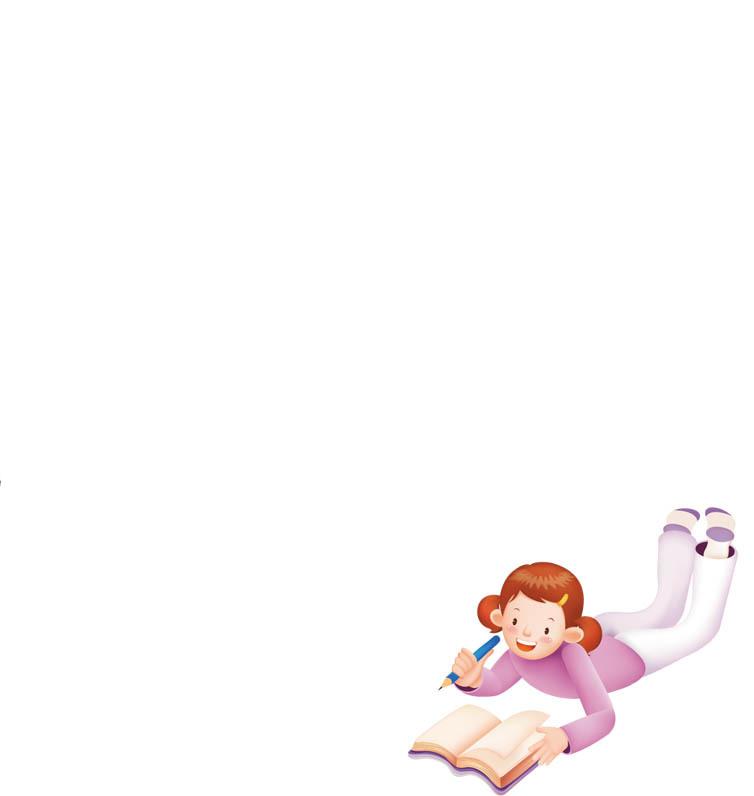 题目自拟